Hoy es miércoles el nueve de septiembre de dos mil quince.
White Board
El calentamiento: Write the vocabulary word that matches the picture.
           1.				        3.
									        4.
			     2. 							
Pregunta influyente: Would you tell me about yourself?
Objectivo: The Student will give basic descriptions about himself. 
Actividades:  
SPI’s: 1.1 C, D, F; 1.3 A
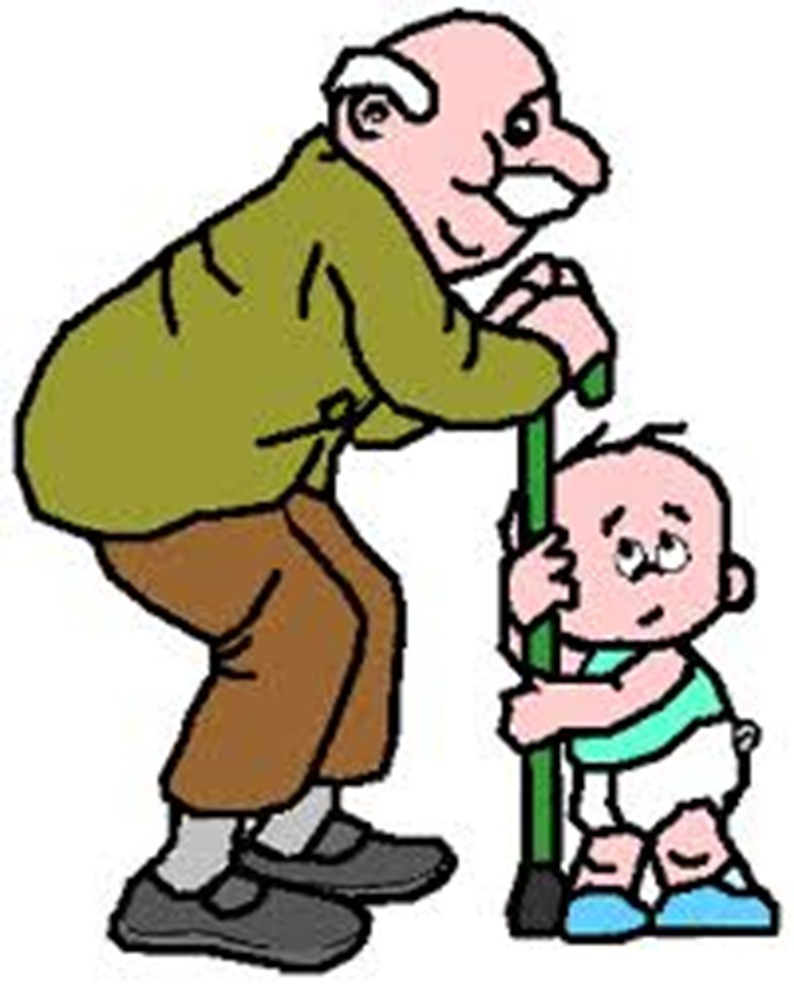 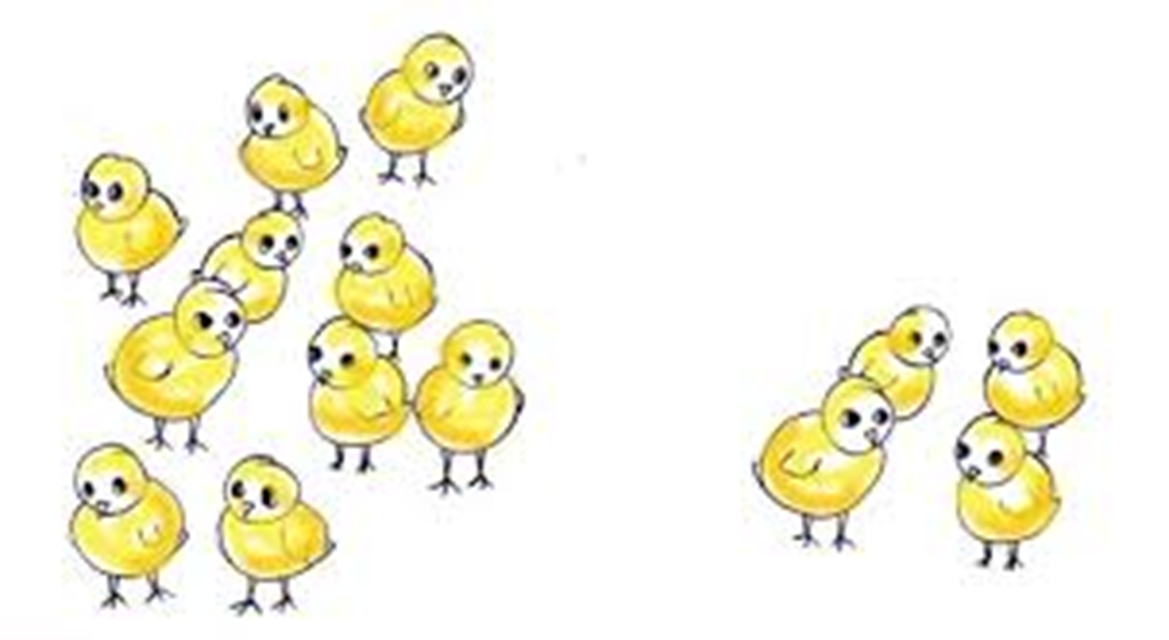 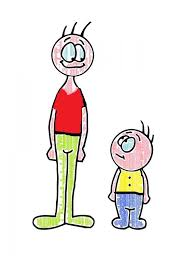 Alto/a
Tall
Bajo/a
Short
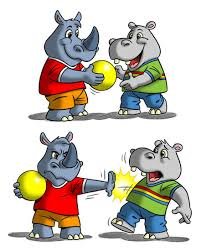 Simpático/a
Nice
Antipático/a
Mean
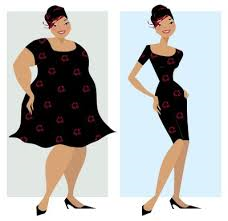 Gorda/o
Delgada/o
Fat
Thin
Guapo/a
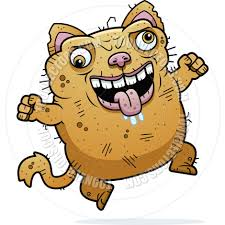 Handsome
Bonita/o
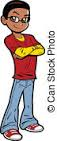 Pretty
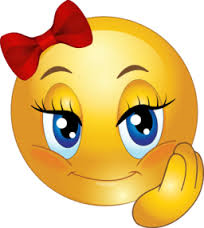 Feo/a
Ugly
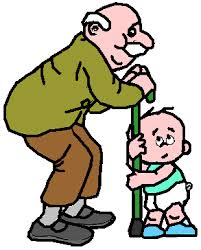 Viejo/a
Old
Joven
Young
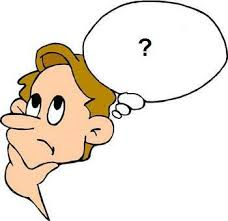 Aburrido/a
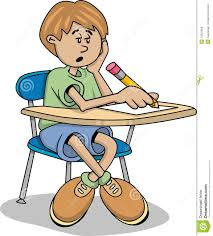 Boring
Interesante
Interesting
Importante
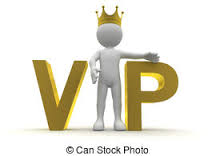 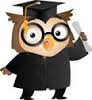 Important
Inteligente
Inteligent
Poco/a
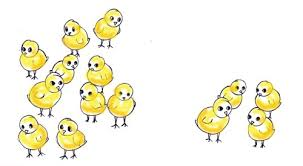 Few/A little
Mucho/a
Many/A lot
Tonto/a
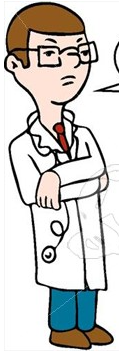 Silly/ foolish
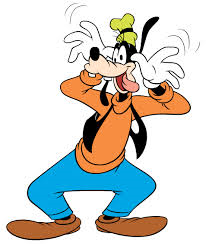 Serio/a
Serious
Pelirrojo/a
Rubia/o
Morena/o
Blonde
Brunette
Red-haired
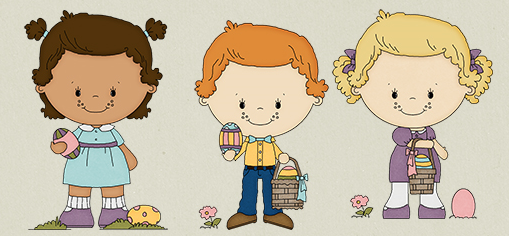 Frases importantes
Focus on the underlined ones only
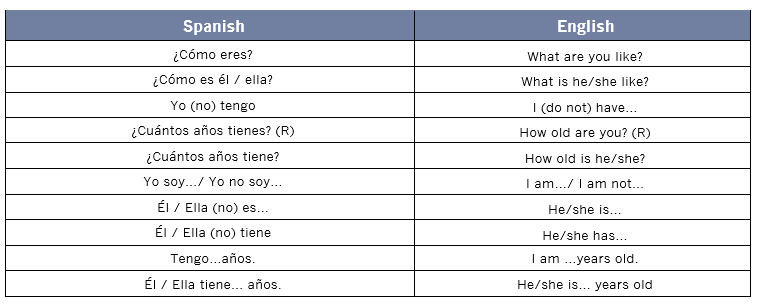 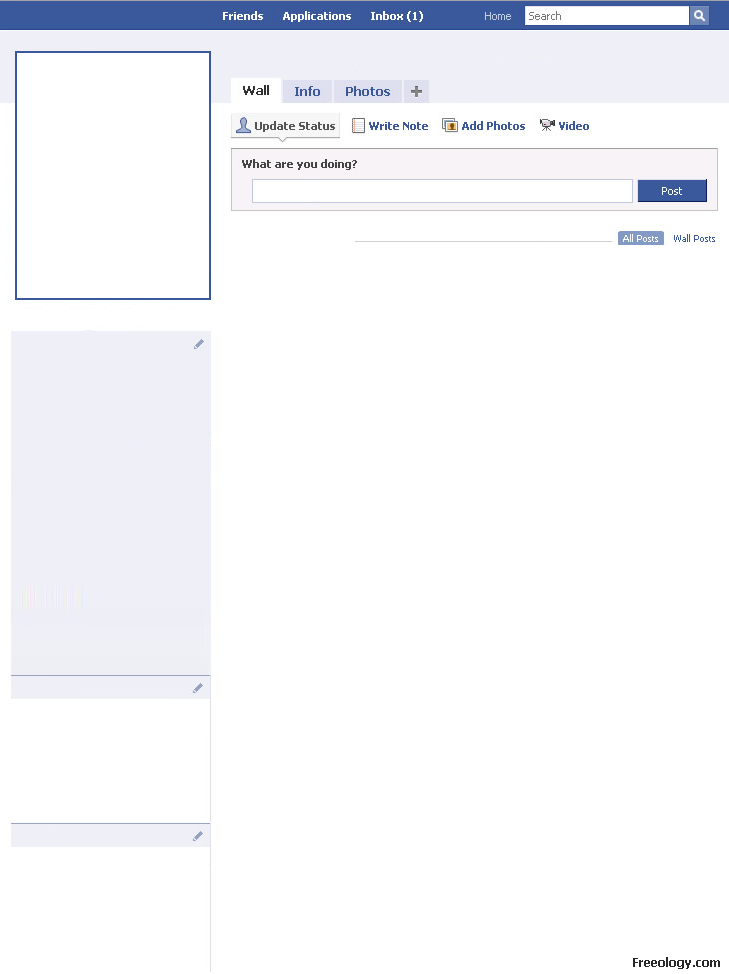 Mi nombre
Create a “facebook page” for the two people in the readings and one for yourself.
Draw a simple picture of the person.
About me __________________________________________________________________________
Likes __________________________________________________________________________
Dislikes __________________________________________________________________________
Mi cumpleaños

Mi familia-
Nombre de madre
Nombre de padre
Nombre de hermanos/as
Julia Ortega
Hola, me llamo Julia Ortega. Soy de Ecuador. Yo soy alta, morena, inteligente y simpática. Mi cumpleaños es el dos de agosto. Me gusta mucho leer. Tomo cinco clases, arte, química, matemáticas, inglés y español. Me gusta mucho la clase de inglés porque me gusta leer. No me gusta la clase de español. Me gusta mucho ver la tele y ver películas. No me gustan los deportes. Mis padres se llaman Carlos y Daniela. No tengo hermanas.
Fernando Santos
Buenas tardes, yo soy Fernando Santos y soy de Nicaragua. Yo tengo diecisiete años. Mi cumpleaños es el veinticuatro de abril. Yo soy alto, rubio, serio y guapo. Tomo cinco clases también. Son inglés, biología, geografía, economía y arte. Me gustan mucho biología y geografía porque son interesantes. No me gusta la clase de arte porque es difícil. Me gustan mucho el golf y el béisbol. No me gusta hablar por teléfono. Mis padres se llaman Gabriela y Javier. Mis hermanas son Laura y Manuela.